Mechanical Design of SC Cavities
Ivan Gonin
PIP-II Machine Advisory Committee Meeting
10-12 April 2017
PIP-II Layout
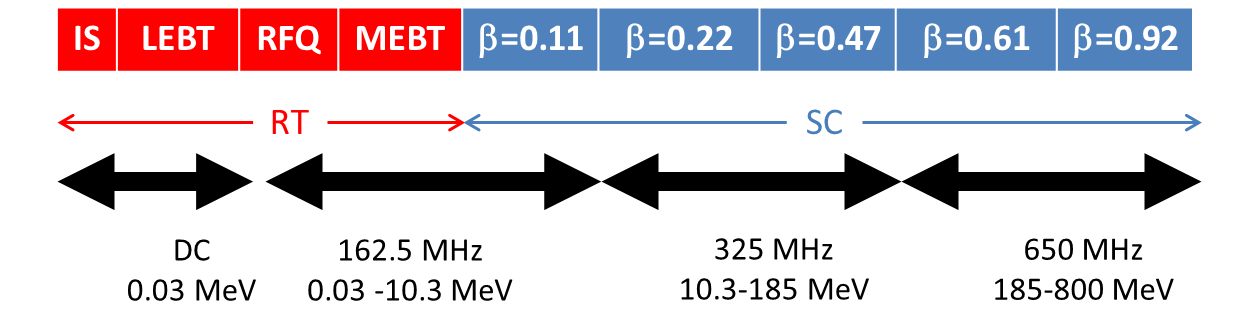 2
Ivan Gonin | 2017 P2MAC
4/6/2017
2
SC Cavities
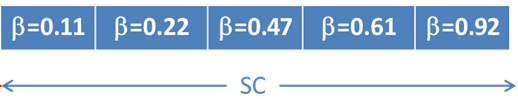 HWR  β=0.11 RF and Mechanical design are developed at ANL 

SSR1 β=0.22 RF and Mechanical design developed at Fermilab

SSR2 β=0.47 RF Fermilab design, Mechanical design is under development at BARC, India

LB 650 MHz β=0.61 cavities VECC/Fermilab collaboration  – RF bare and dressed cavity mechanical design and fabrication. April 21, Cavity Preliminary design review 
HB 650 MHz β=0.9 cavities:
CW operation. Priority dF/dP minimization
Beam current 1 mA
 HB 650 MHz β=0.92 cavities :
Pulsed operation. Priority LFD minimization
Beam current 2 mA
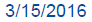 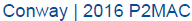 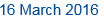 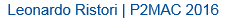 3
Ivan Gonin | 2017 P2MAC
4/7/2017
The Scope of EM-Mechanical Design Issues
Minimize a sensitivity to microphonics due to He pressure fluctuations (df/dP) and mechanical vibrations
Minimize a Lorentz Force Detuning (LFD) coefficient
To keep the stiffness and tuning sensitivity at suitable level to allow for tuning.
Keep provision for slow and fast tuner integration.
Dressed cavity has to be qualified in 5 different load conditions by stress analysis
Warm Pressurization
Cold operation at maximum pressure
Cool down and tuner extension
Cold operation at maximum pressure and LHe weight
Upset condition – Insulating and beam vacuum failure
4
Ivan Gonin | 2017 P2MAC
4/6/2017
Material Properties
The Dressed SRF Cavity is constructed of three materials:
Pure niobium (RRR 300), 
Ti-45Nb alloy, and Grade 2 Titanium. 
The material properties and allowable stresses are defined in Fermilab Technical Division Technical Note TD-09-005.

Stress analysis is intended to demonstrate that the PIP-II SRF cavities conform to the ASME Boiler and Pressure Vessel Code (the Code), Section VIII, Div. 1, to the greatest extent possible.
5
Ivan Gonin | 2017 P2MAC
4/6/2017
Allowable Stresses (MPa)
Technical Division Technical Note TD-09-005.
6
Ivan Gonin | 2017 P2MAC
4/6/2017
HWR Cavities FRS
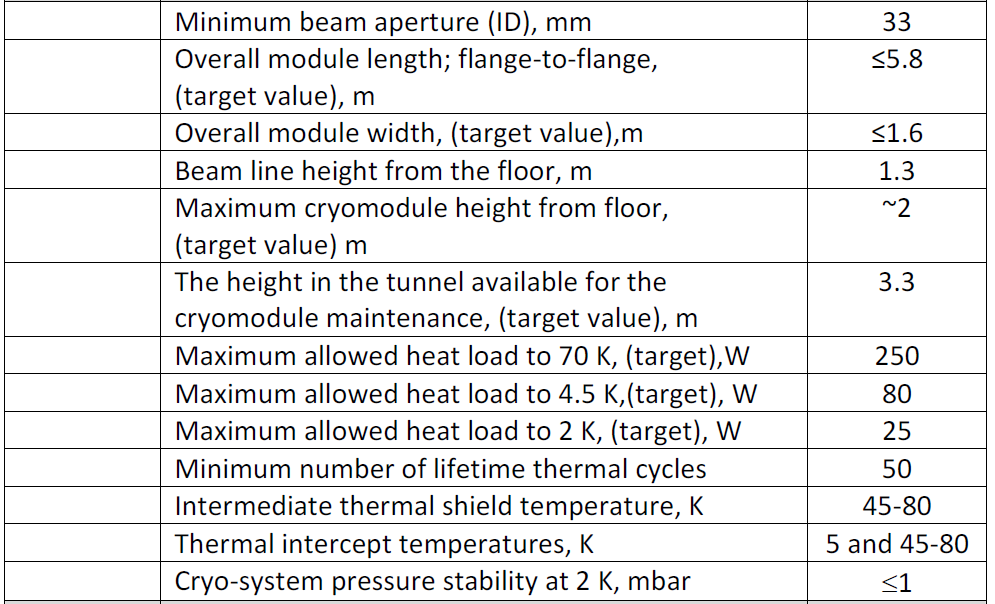 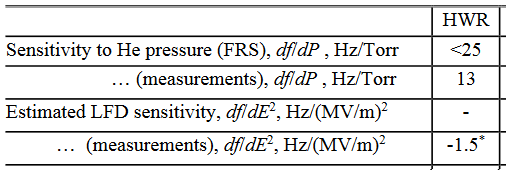 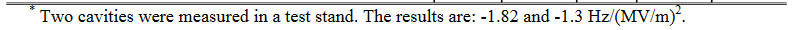 7
Ivan Gonin | 2017 P2MAC
4/7/2017
HWR Cavities Stress analysis
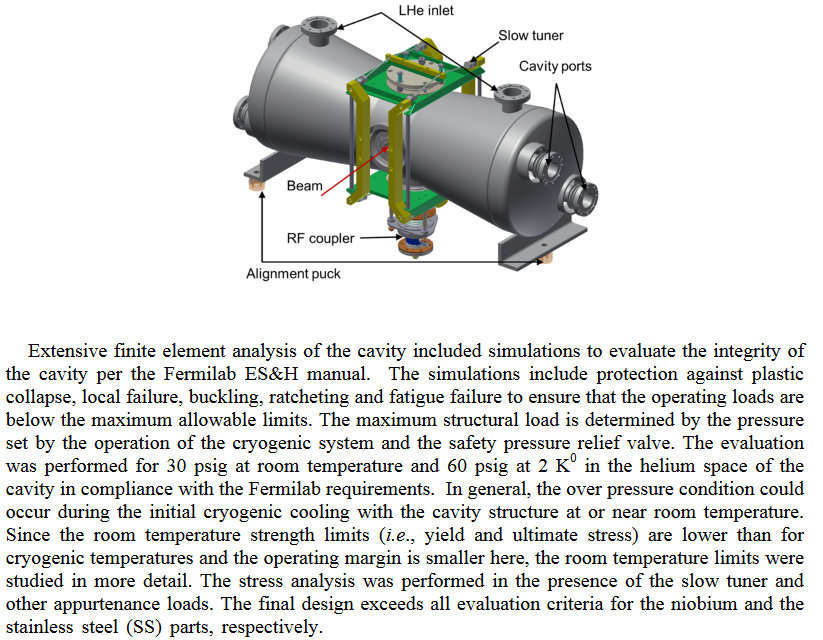 8
Ivan Gonin | 2017 P2MAC
4/7/2017
SSR1 Cavities FRS
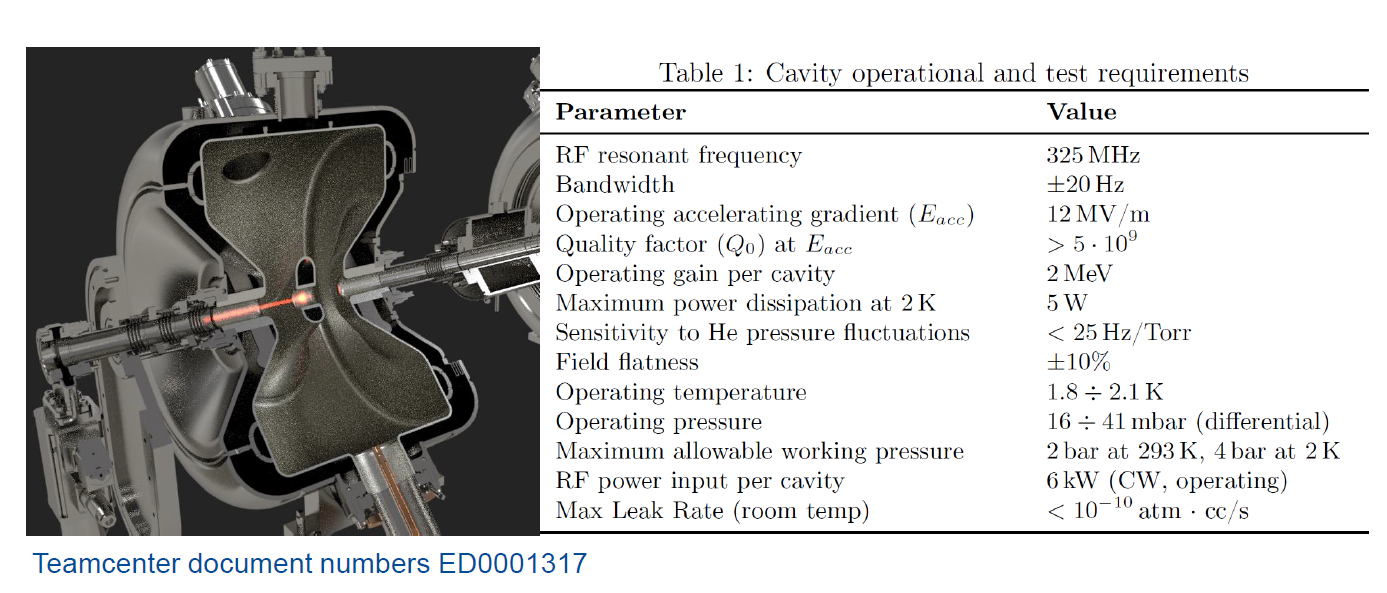 9
Ivan Gonin | 2017 P2MAC
4/6/2017
SSR1 Cavities: Pressure sensitivity
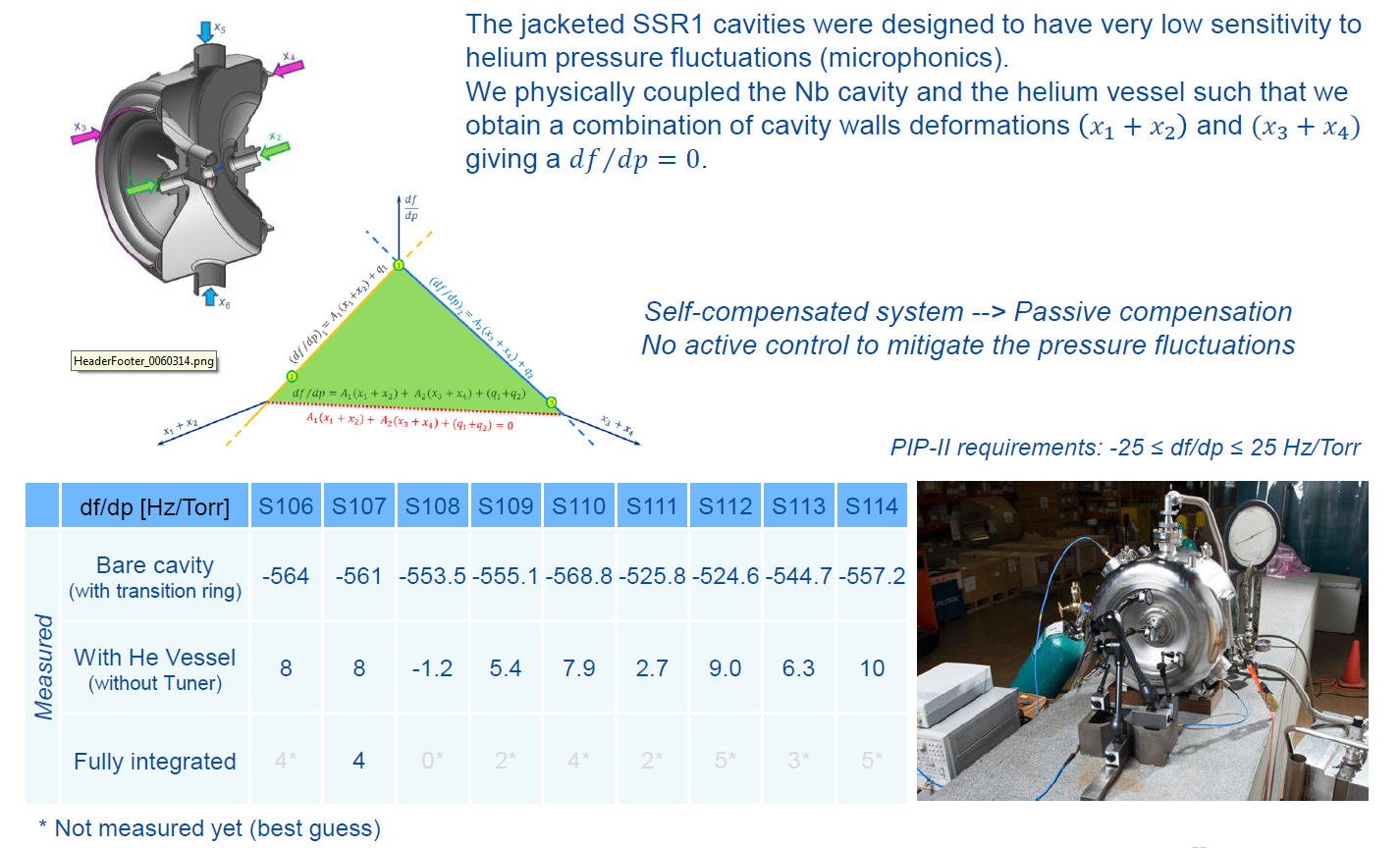 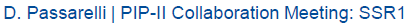 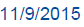 10
Ivan Gonin | 2017 P2MAC
4/6/2017
SSR1 Cavities: LFD
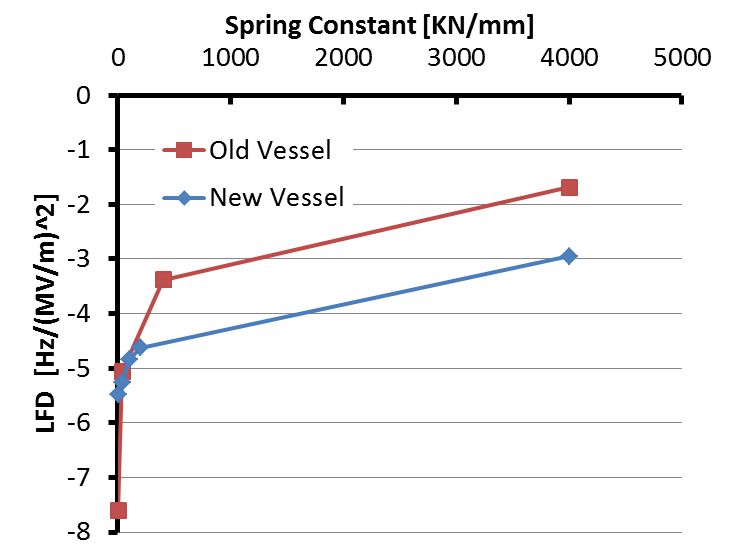 The design of Helium Vessel was optimized to keep LFD within specifications.
A spring constant of ~ 30 kN/mm is expected at the interface
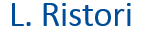 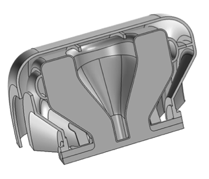 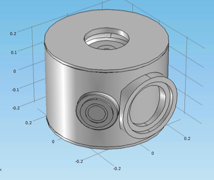 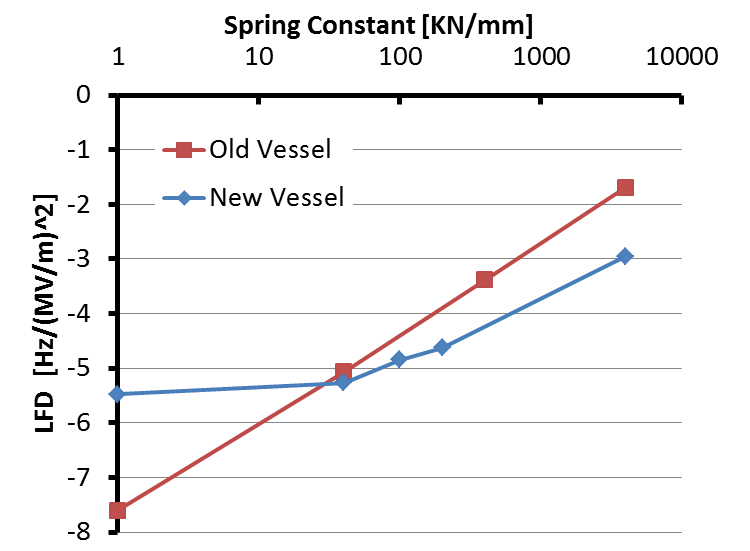 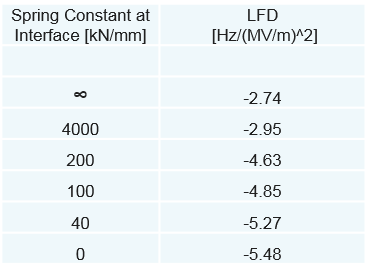 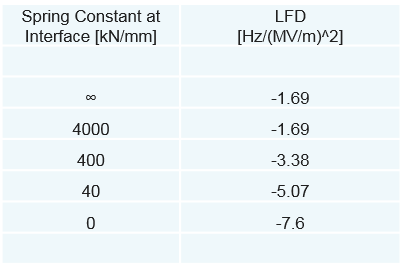 11
Ivan Gonin | 2017 P2MAC
4/7/2017
SSR1 Cavities: Mechanical Resonances
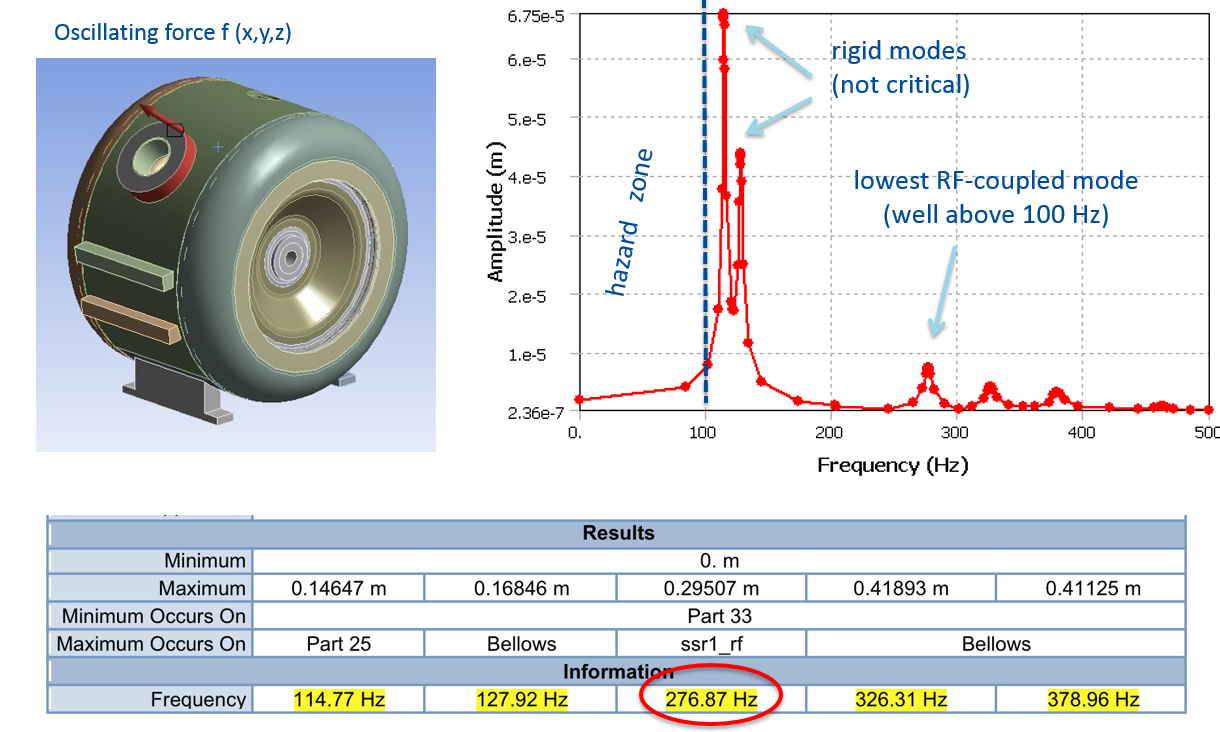 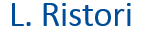 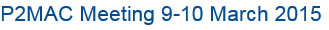 12
Ivan Gonin | 2017 P2MAC
4/6/2017
SSR1 Cavities: MAWP Requirements
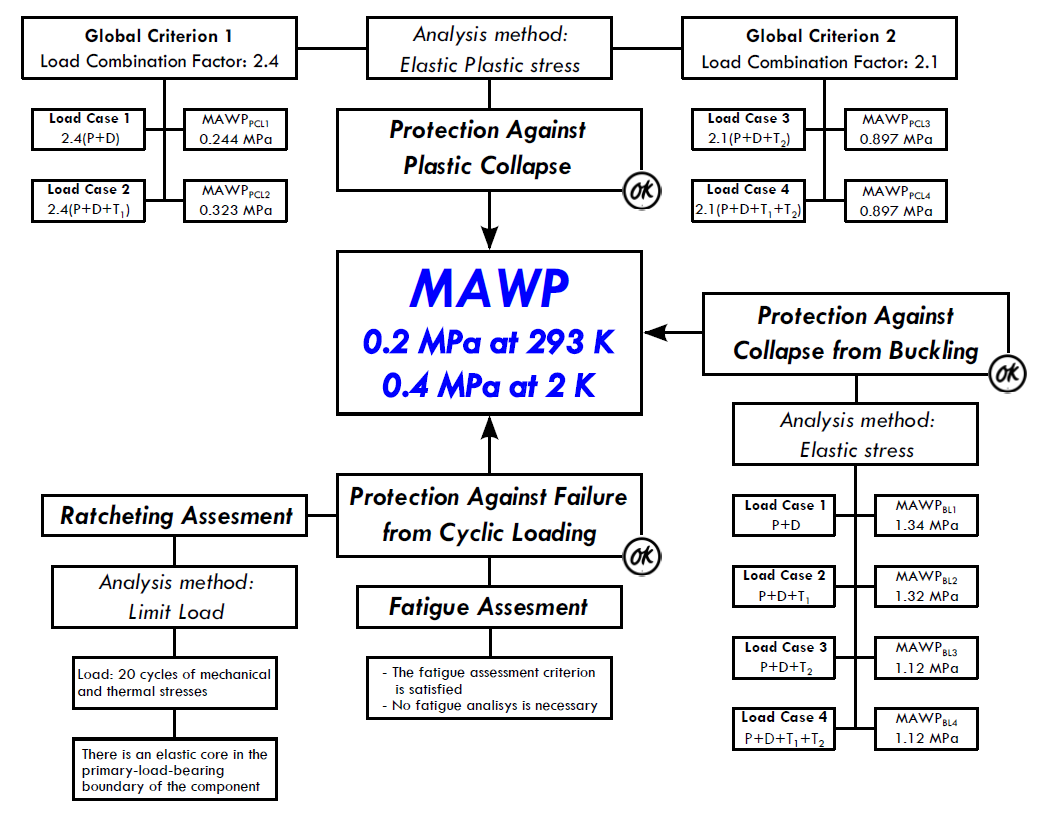 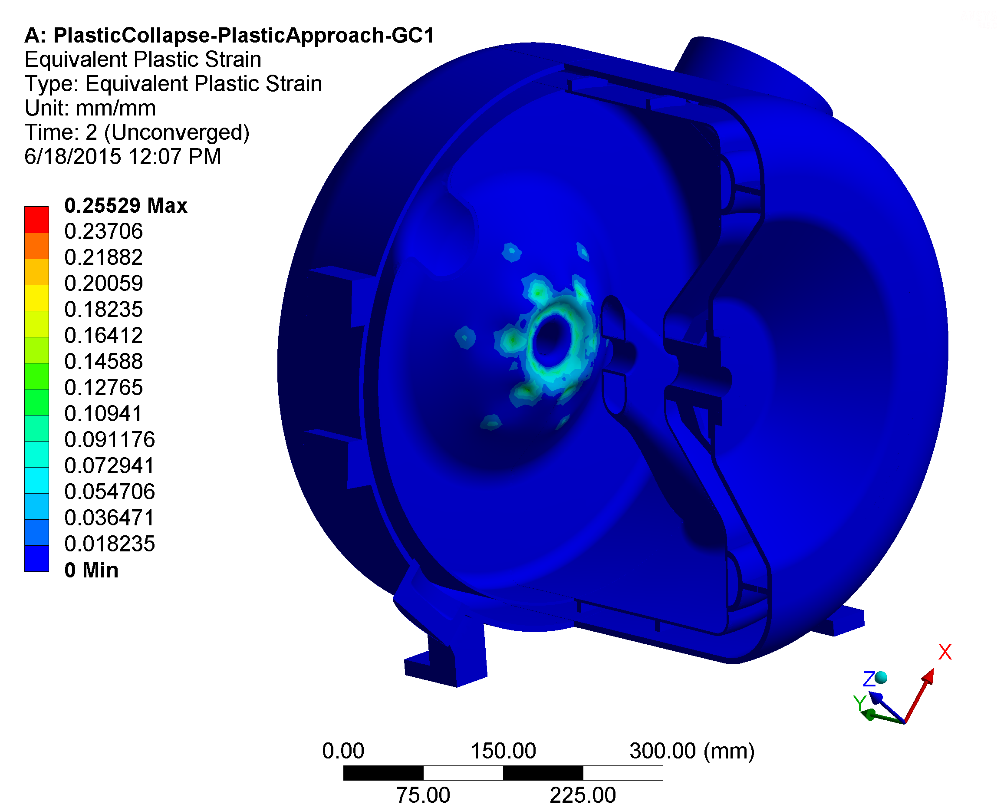 Jacketed SSR1 cavities meet the requirements of maximum allowable working pressures according to Fermilab ES&H Manual chapter 5031.6. The assembly represents a sound mechanical structure that poses no hazard to personnel or equipment.
D. Passarelli
13
Ivan Gonin | 2017 P2MAC
4/7/2017
HB 650 MHz  Cavity Helium Vessel
components:
Long Cylinder
Transition ring MC end
Transition ring FP end
Bellow assembly
Support lugs
Lifting lugs
Helium inlet
2-phase pipe assembly
Tuner mounting lugs
Bellow restrains

Magnetic shielding (external)
2-phase pipe assembly
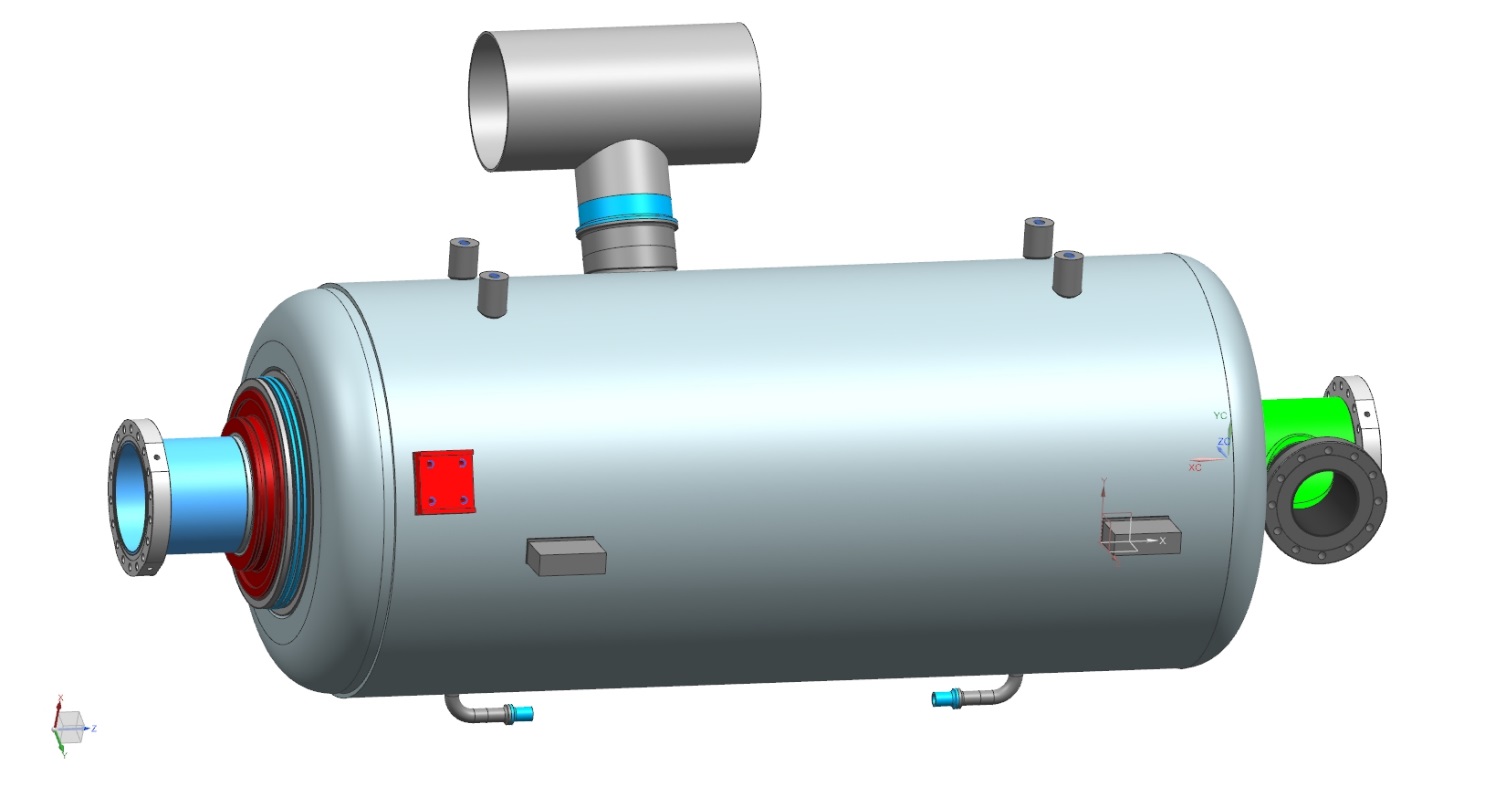 Transition ring MC end
Lifting lugs
Transition ring FP end
Long Cylinder
Support lugs
Bellow assembly
Helium inlet
Tuner Support
14
Ivan Gonin | 2017 P2MAC
4/6/2017
Performance parameters for beta=0.9&0.92 cavity
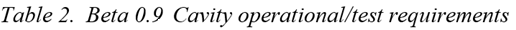 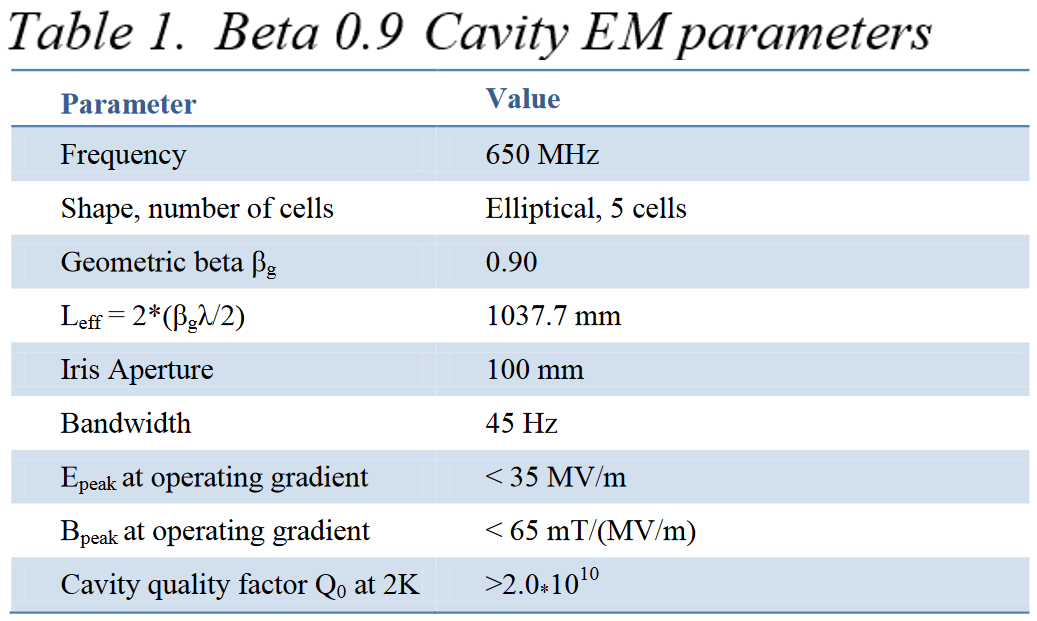 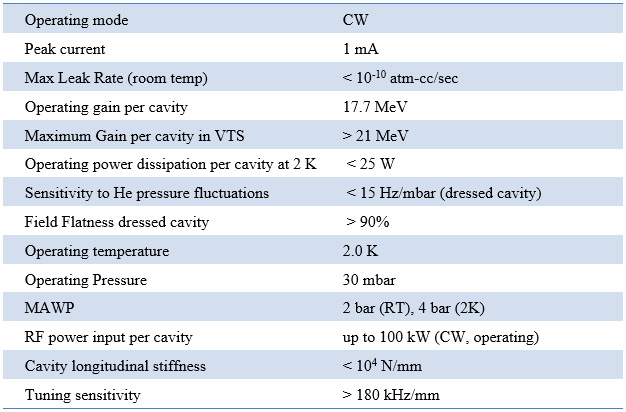 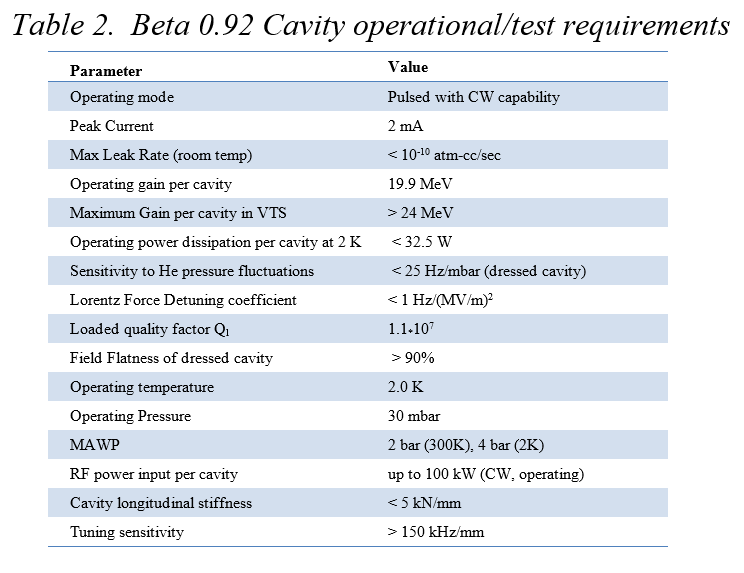 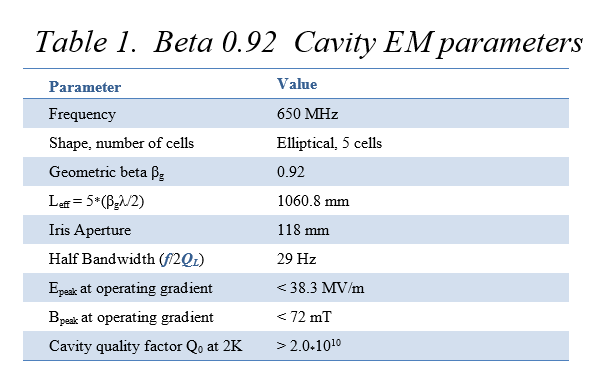 15
Ivan Gonin | 2017 P2MAC
4/6/2017
HB 650 MHz  Cavity Helium Vessel
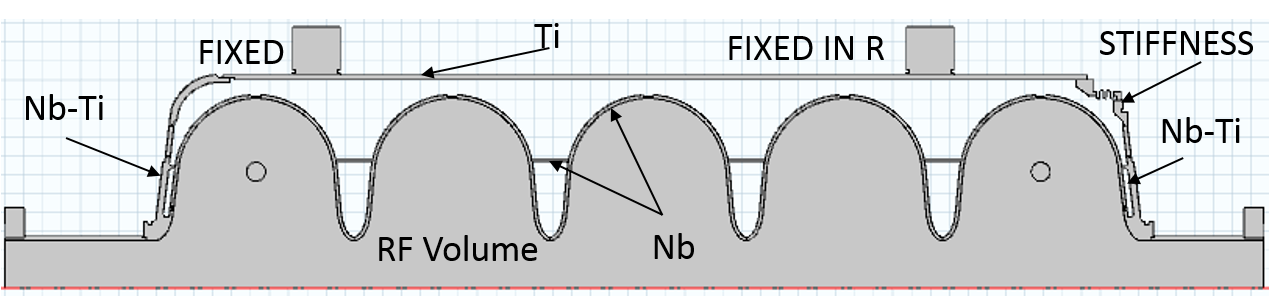 b = 0.9
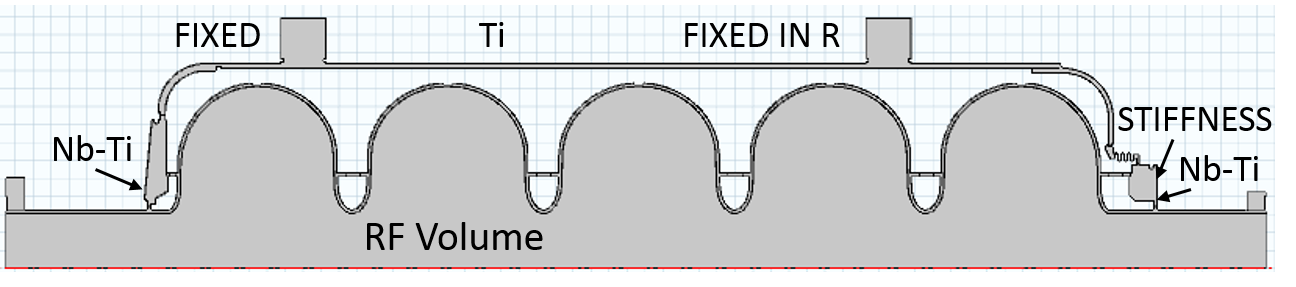 b = 0.92
Similarities 
Diameter is same
Same supporting lug gap
Same tuner lug location
Same Helium inlet stubs
Similar Magnetic shielding
Differences 
Length for b = 0.92 is more
Cavity stiffness is different
Bellow position nominal dia is different 
End groups are different
16
Ivan Gonin | 2017 P2MAC
4/6/2017
FE mesh
Figures below shows the typical 3D and 2D FE meshes used in COMSOL analysis. 1.2 Million of 2-nd order 10-nodes tetrahedral elements was used in 3D analysis and ~70K 2-nd order 6-nodes triangular elements in 2D analysis. To increase the accuracy, mesh has been dense in critical areas like bellow, irises, axis line etc.
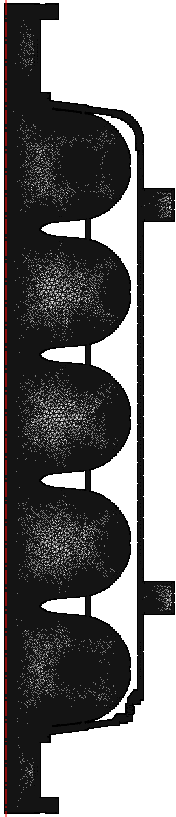 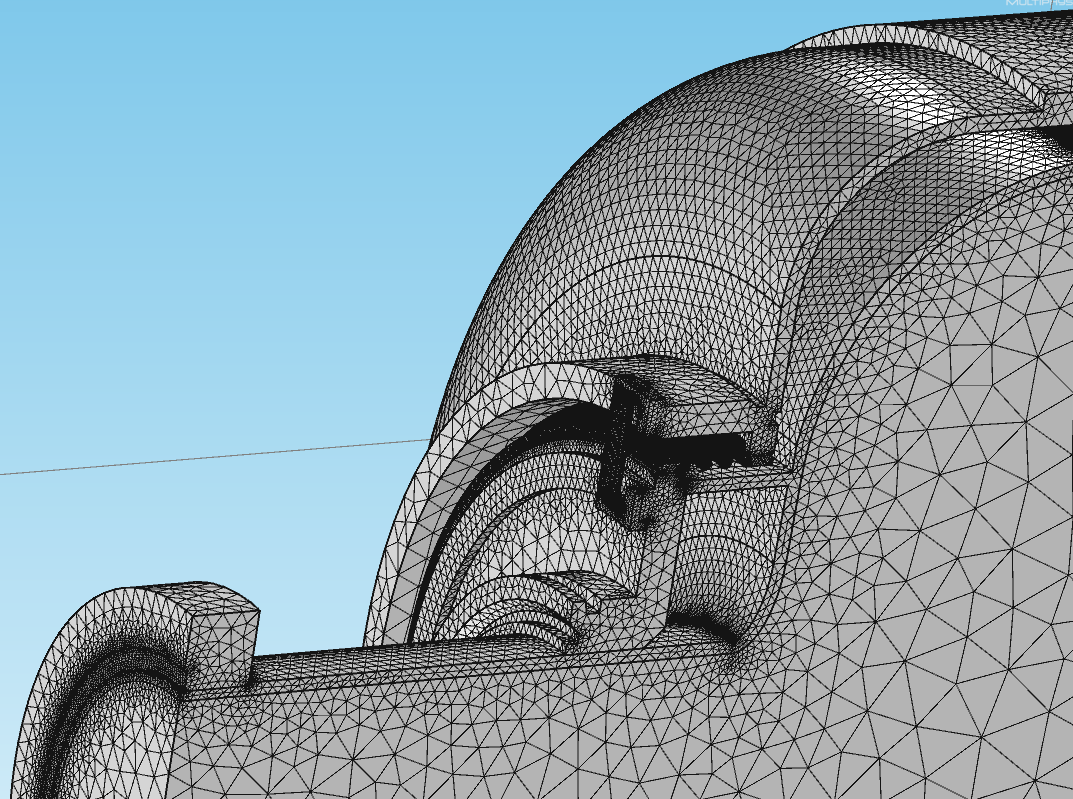 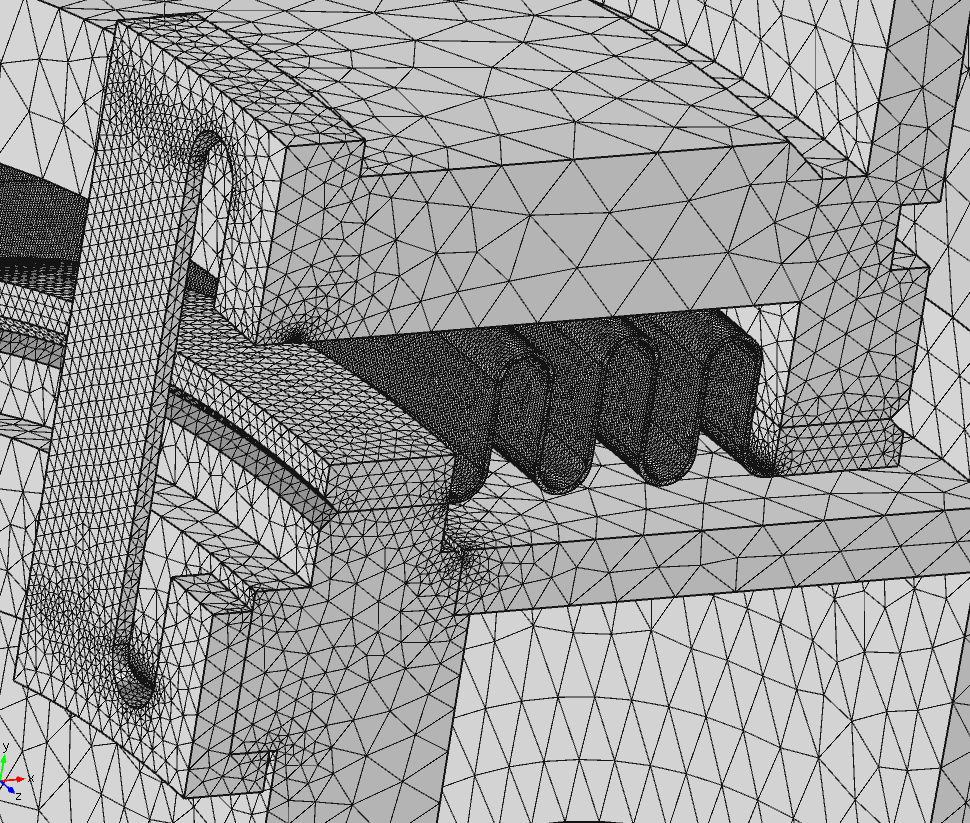 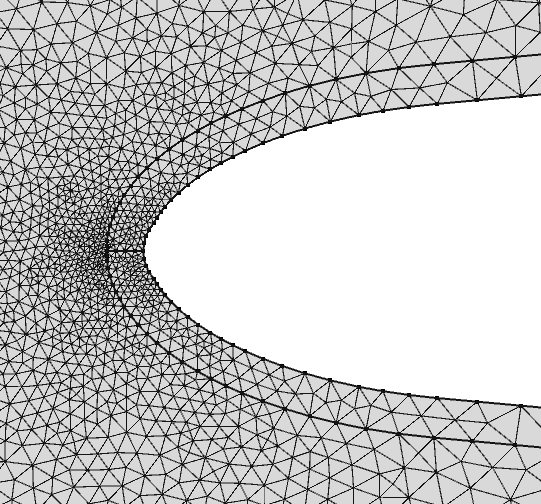 17
Ivan Gonin | 2017 P2MAC
4/6/2017
Cavity stiffness, wall thickness 3.75 mm
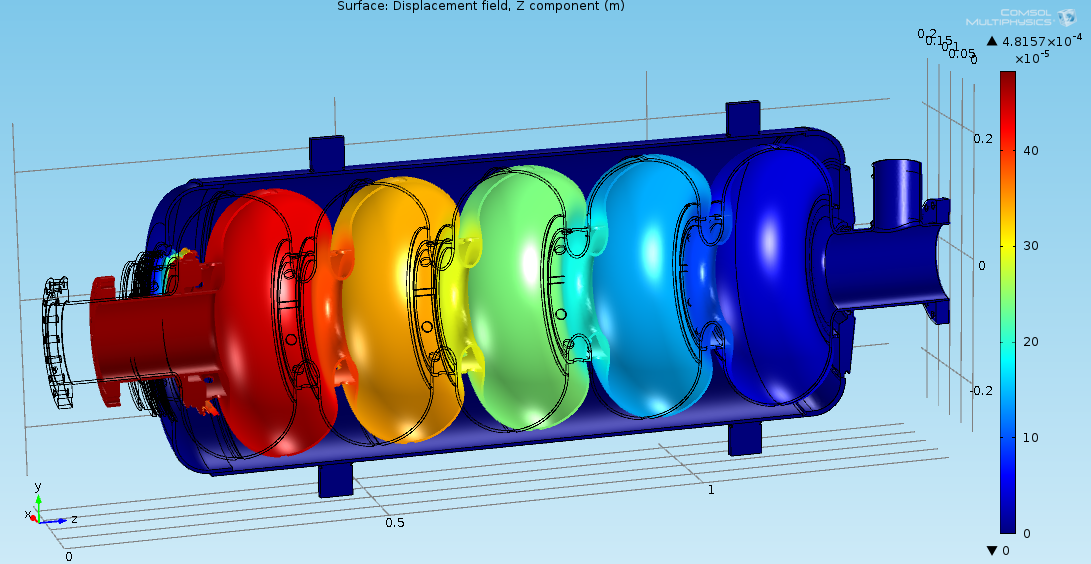 F
R2
x2
x1
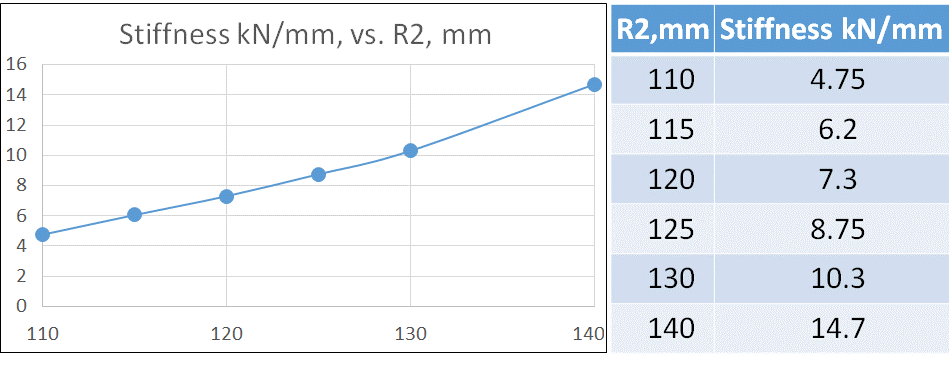 18
Ivan Gonin | 2017 P2MAC
4/6/2017
LFD and dF/dP simulations algorithm
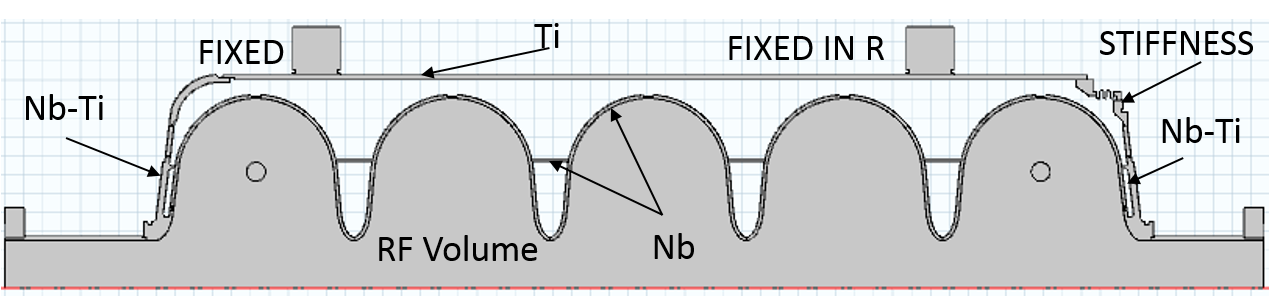 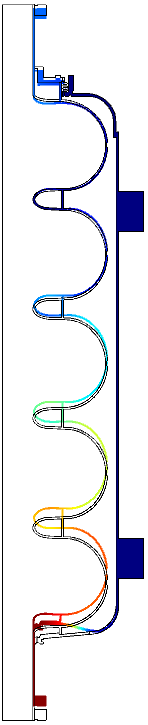 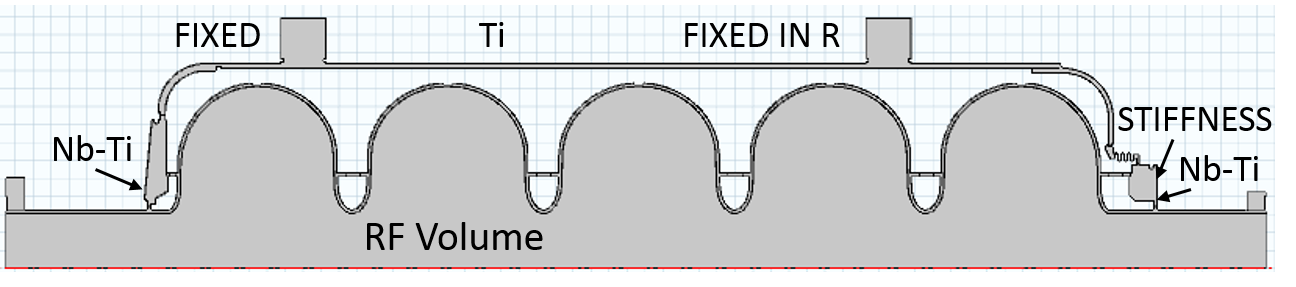 LFD ~ -1.33 Hz/(MV/m)^2
dL~0.418μm
dL~2.01μm
CAVITY SENSITIVITY ~ 160 Hz/μm
19
Ivan Gonin | 2017 P2MAC
4/6/2017
LFD and dF/dP simulations algorithm
COMSOL Multiphysics algorithm to evaluate LFD, dF/dP consists from 5 following steps.
Running RF analysis of 2D CAD model in RF domain to calculate the initial fundamental frequency
Running Solid Model analysis with boundary conditions showing on Fig. 2, normalized Lorentz forces applied to cavity surface according to EM field from step 1 and applied tuner stiffness or apply He pressure.
Running Moving mesh COMSOL module to update initial mesh according to wall displacements from step 2
Running again RF analysis of 2D CAD model in updated RF domain to calculate a new fundamental frequency
Calculate LFD, dF/dP coefficient based on the difference of frequencies from steps 1 and 4
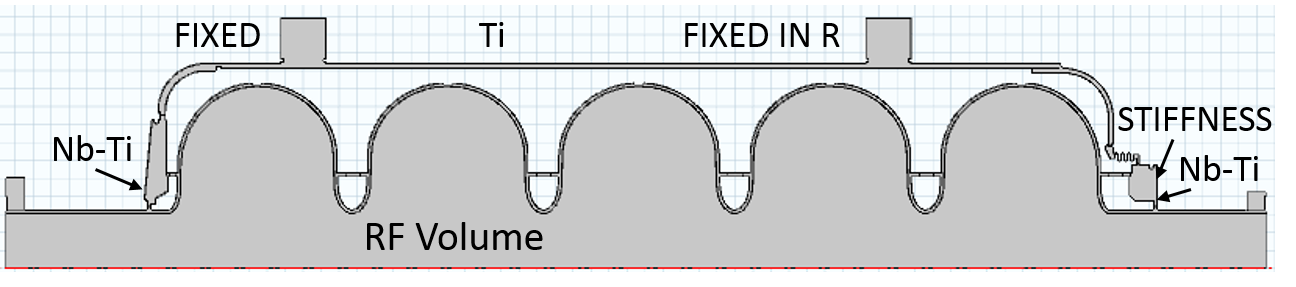 20
Ivan Gonin | 2017 P2MAC
4/6/2017
LFD
FRS
21
Ivan Gonin | 2017 P2MAC
4/6/2017
dF/dP
FRS
22
Ivan Gonin | 2017 P2MAC
4/6/2017
Modal analysis
Frequencies of 3 lowest Longitudinal Modes vs. Stiffness of the beta=0.92, tuner stiffness 0 kN/mm, thickness =3.75 mm
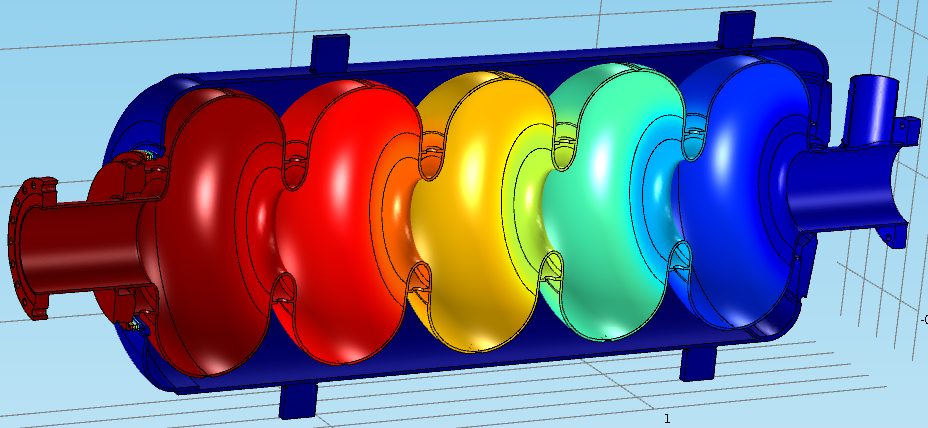 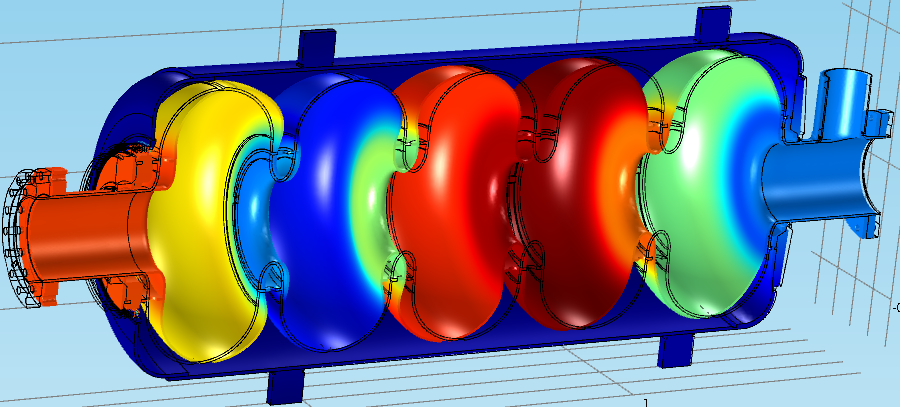 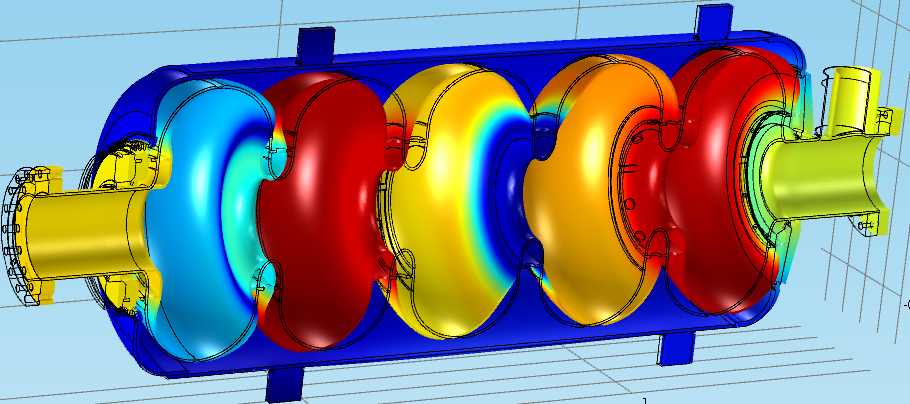 23
Ivan Gonin | 2017 P2MAC
4/6/2017
Stress analysis. 5 Load cases
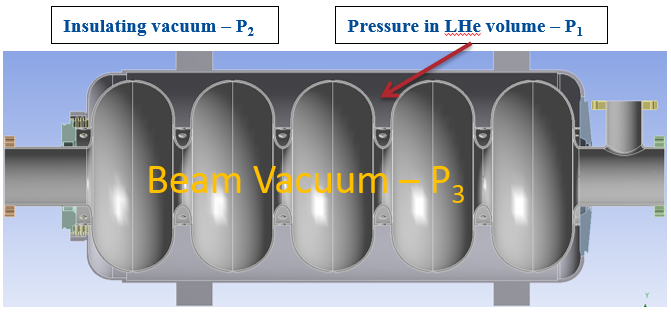 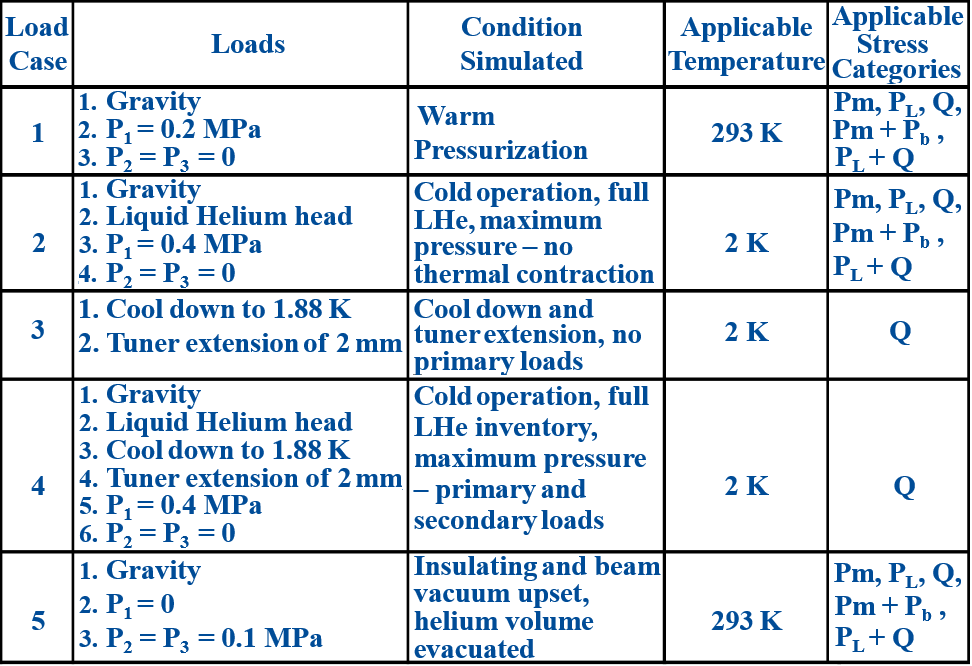 24
Ivan Gonin | 2017 P2MAC
4/6/2017
Load cases and results
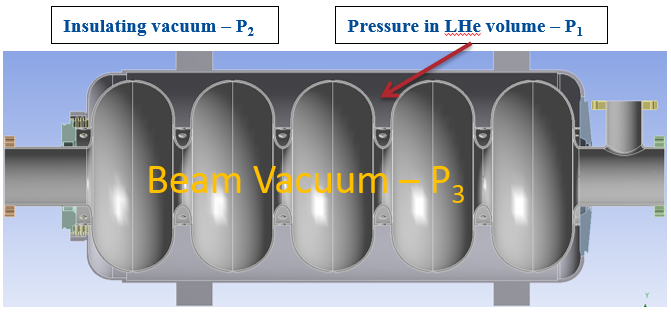 Different loads applicable to cavity 
Gravity
Liquid helium pressure head
P1 = 2 bar at room temp. p2=p3=0
Cool-down shrinkage to 2K
P1 = 4 bar at 2K, p2=p3=0
Tuner extension and 
Cavity vacuum failure loads p3=1bar
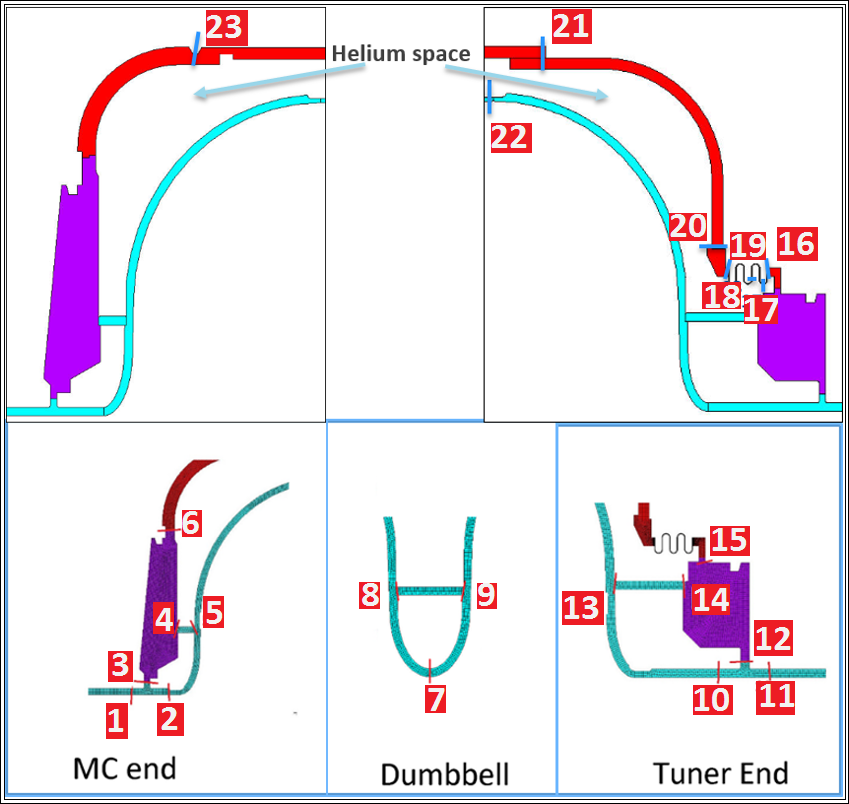 SCLs
25
Ivan Gonin | 2017 P2MAC
4/6/2017
Load Case 1
5 load cases with different combination were qualified. 
All applicable stress categories have been evaluated at the stress classification lines. 
It was found that in all cases the stresses are below the allowable values.
26
Ivan Gonin | 2017 P2MAC
4/6/2017
Summary
HWR cryomodule is under development in ANL. Completion ~ end of 2018
SSR1. The design status of the cryomodule completion ~ March 2019.
SSR2. RF design is done in FNAL. Mechanical design is under development in BARC, India
LB 650 MHz cavities
RF and Mechanical design will provide by VECC, India
HB 650 MHz cavities RF and mechanical design has been done
Stiffening ring, end group, HV are optimized to satisfy LFD FRS
dF/dP, natural modes are satisfied to FRS
All load cases are examined and found to be satisfactory
27
Ivan Gonin | 2017 P2MAC
4/7/2017